Unit 2 – U.S. Constitution
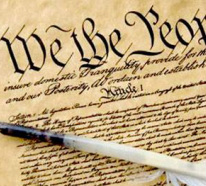 Objective 1Analyze the structure and flexibility of the Constitution.Objective 2Evaluate the principles of democracy and protection of liberties found in the Constitution, Bill of Rights, and landmark Supreme Court decisions.
Review…
Why weren’t the individual state constitutions sufficient for the new nation?
Why did the first national constitution, the Articles of Confederation, have to be replaced?
What were the main compromises that had to be made at the Constitutional Convention?
What did the Federalists have to promise the Anti-Federalists in order to get ratification?
Which major Enlightenment ideas will be reflected in the Constitution?
Principles
Rule of Law
No one is above the law
Federalism
Power shared between levels, with Federal gov’t supreme
Separation of Powers
Power shared between branches
Checks and Balances
Power between branches is equal
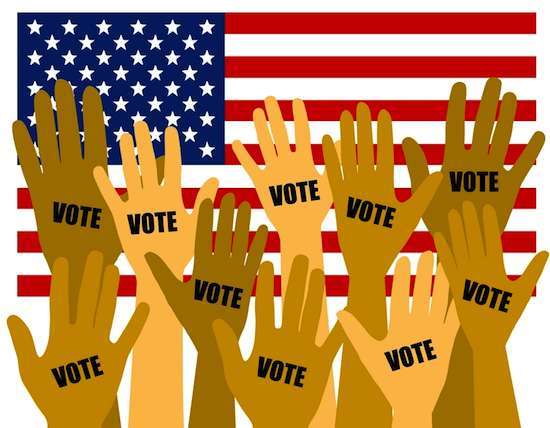 Popular Sovereignty
Consent of the governed
Republican Gov’t
Representative democracy
Structure
Preamble: Purpose
Articles 1-3: Separation of Powers into Legislative, Executive, and Judicial Branches
Article 4 & 6: Federalism, the division of powers between federal and state gov’t
Article 5: Amendment process
Article 7: Ratification
Amendments 1-10: Bill of Rights
Purpose
“We the people of the United States…do ordain and establish this Constitution for the United States of America.”

In order to:
  Form a more perfect union
  Establish justice
  Insure domestic tranquility
  Provide for the common defense
  Promote the general welfare
  Secure the blessings of liberty     to ourselves and our posterity
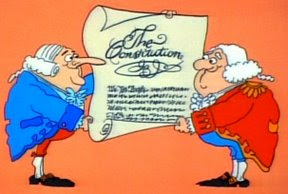 Examples?
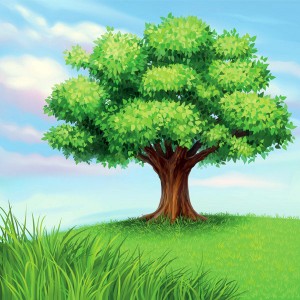 Separation of Powers
EXECUTIVE
LEGISLATIVE
JUDICIAL
President
Congress
Supreme Court
Senate
House
Cabinet
Circuit Courts of Appeals
VP
Departments Agencies
District Courts
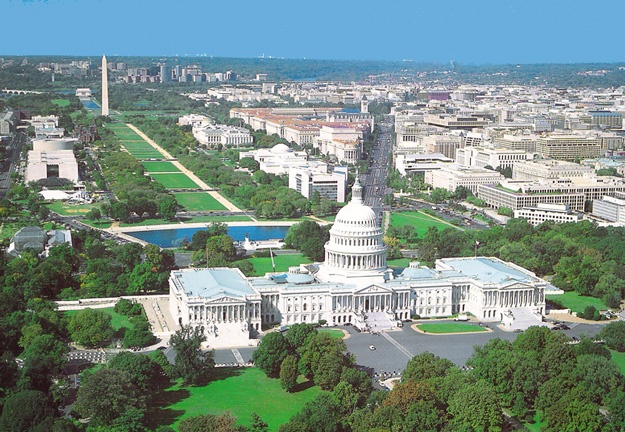 Legislative
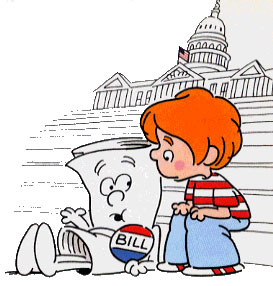 Most important:

MAKE LAWS
Levy taxes
Coin money
Regulate trade
Provide military
Declare war
Implied Powers  
Elastic Clause gives Congress the ability to make laws “necessary and proper” to carrying out these functions
Ex. National Bank
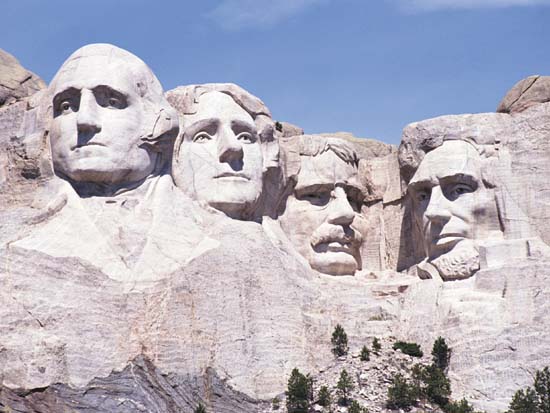 Executive
Make treaties
Appoint judges, heads of agencies

Executive Orders
Have the force of law
Limited, usually deal with matters of national security
Most Important:

CARRY OUT LAWS
Command the military
Veto/sign bills into law
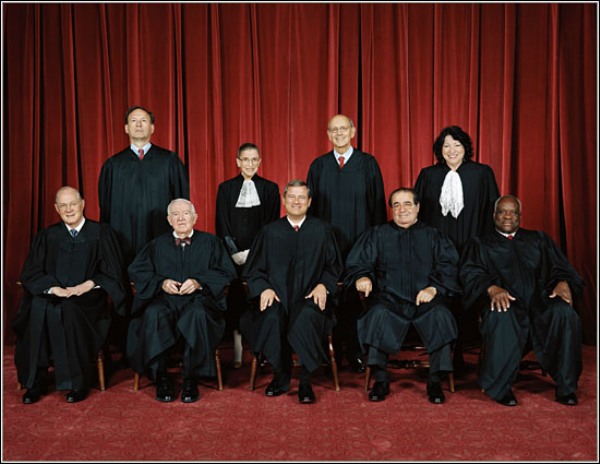 Judicial
Most important:

INTERPRET LAWS
Judicial review to determine if an act is constitutional or not, applies to:
Congress
President
States
Other cases involving
Federal laws
Disputes between states
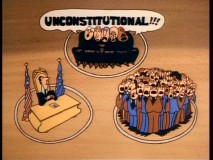 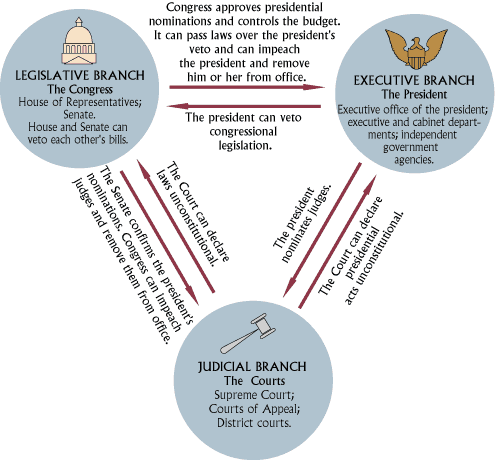 Checks and Balances
Federalism
Shared

Concurrent
Supremacy Clause = Federal Gov’t is supreme!
Expressed
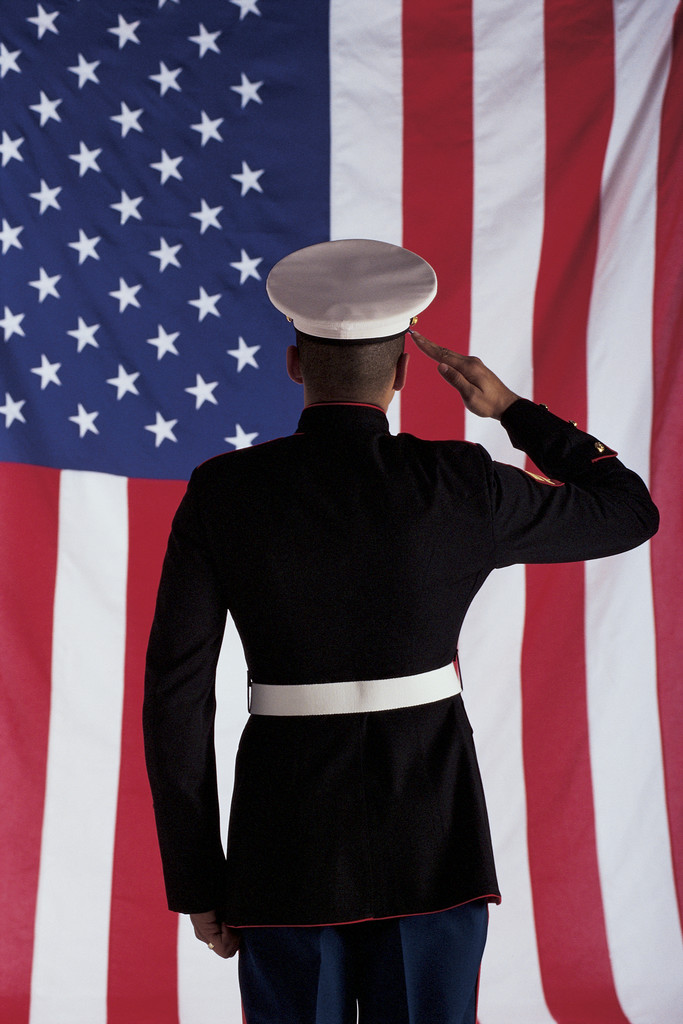 Only the Federal government can:
Coin money
Maintain the military
Declare war
Regulate interstate or foreign trade
Make laws necessary for carrying out expressed powers of the federal gov’t
Why shouldn’t states have these powers?
Reserved
Only state governments can:

Regulate trade within the state (intrastate)
Provide education
Regulate marriage
Conduct elections
Even national elections are run by the state
Establish local governments
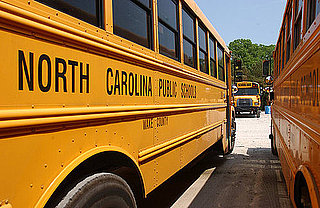 Why should states have these powers?
Concurrent
Both federal and state governments can:

Make and enforce laws
Levy taxes
Establish courts
Borrow $
Provide for general welfare
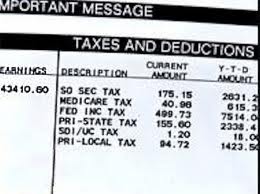 Amendments
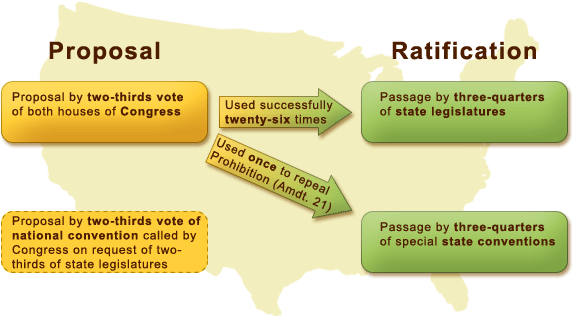 Bill of Rights: Amendments 1-10 include civil liberties, legal protections, and clarification of limits on federal gov’t

Civil War: Amendments 13-15 include abolition of slavery, civil rights, and right to vote regardless of skin color
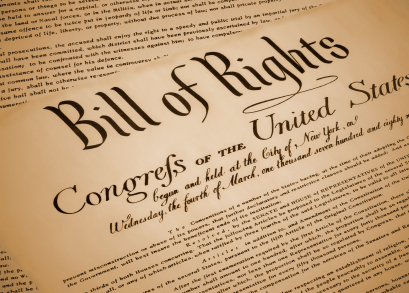 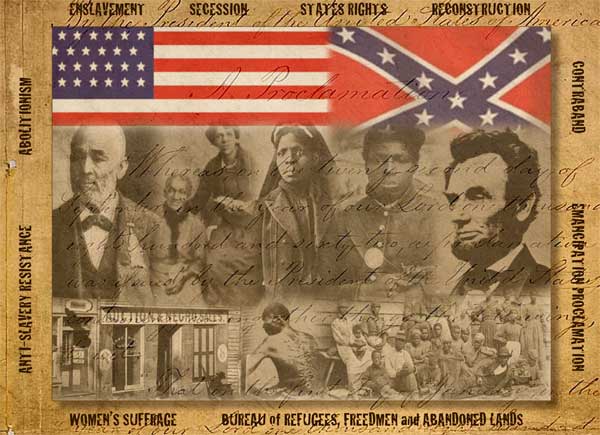 What are the other major amendments?
Civil Liberties
Freedoms of religious and political expression in the 1st Amendment

Religion
Establishment clause
Free exercise clause
Speech
Includes “symbolic ”
Press
No prior restraint
Assembly
Petition
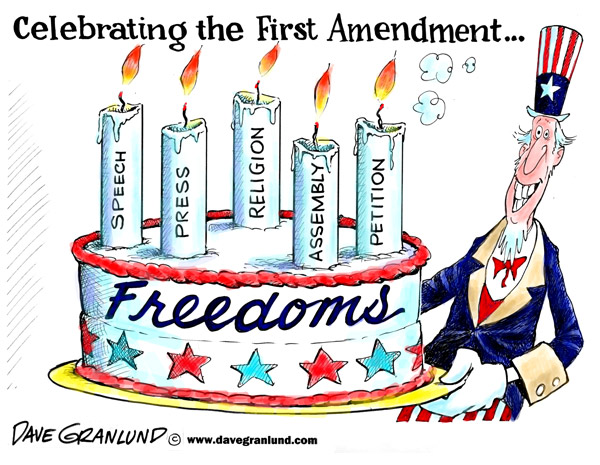 What are the limits on these freedoms?
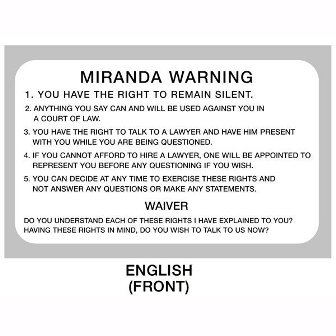 Legal Protections
Rights of the accused and due process of law to protect “life, liberty, and property”
4th: Search warrants and probable cause
5th: Double jeopardy, grand jury          indictments, self-incrimination,        eminent domain
6th: Speedy, public trial w/ jury and lawyer
8th: Reasonable bail, fines, punishments
Civil Rights
Citizens given equal protection under the law in the 14th Amendment

What does this mean?

Besides African Americans, what other groups have struggled with how this Amendment has been interpreted over time?
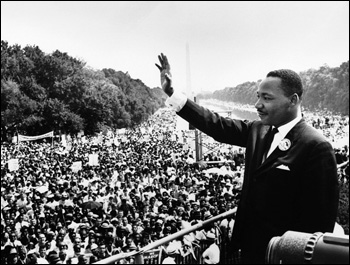 Interpretation
Judicial Review
Supreme Court can rule Acts of Congress, President, and States unconstitutional
Congressional
Implied powers of Congress from the “Necessary and Proper” or Elastic Clause

Ex. 14th Amendment granted civil rights in 1868 and Brown v. Board of Education outlawed segregation in 1954, but the Civil Rights Acts of the 1960s worked out the details and closed loopholes